Початкова школа імені Софії русовоїІВАНО-ФРАНКІВСЬКОЇ МІСЬКОЇ РАДИ
Аналіз діяльності закладу освіти за 2019-2020н.р.
АДМІНІСТРАТИВНО – ГОСПОДАРСЬКА РОБОТА
  Заклад комунальної власності, фінансується з міського бюджету та благодійних внесків. З січня 2020року закладу дозволено самостійне ведення бухгалтерського обліку
 Матеріальна база задовільна.  У 2019-2020н.р. відкрито додатковий перший клас, проведено реконструкцію класних приміщень. Зроблено побілку приміщення, облаштовано роздягальню та санвузол. Клас укомплектовано шкільними меблями, партами.
    Також проведено реконструкцію класних приміщень 1-А, 4-А класів, зроблено побілку 1-А класу, пошліфовано та полаковано паркет, облаштовано клас новими шкільними меблями. Придбано телевізор для організованого навчання учнів 1 класу за науково-педагогічним проектом «Інтелект України».
    У червні 2020р придбано матеріали для занять із дітьми з особливими освітніми потребами, облаштовано зону ресурсної кімнати. 
   У березні 2020року були переможцями конкурсу проектів міського самоврядування та БО Благодійний фонд «Промінчик любові» із проектом «Створення інформаційного середовища у Початковій школі імені Софії Русової», плануємо створення комп’ютерного класу у закладі освіти до вересня 2020р.
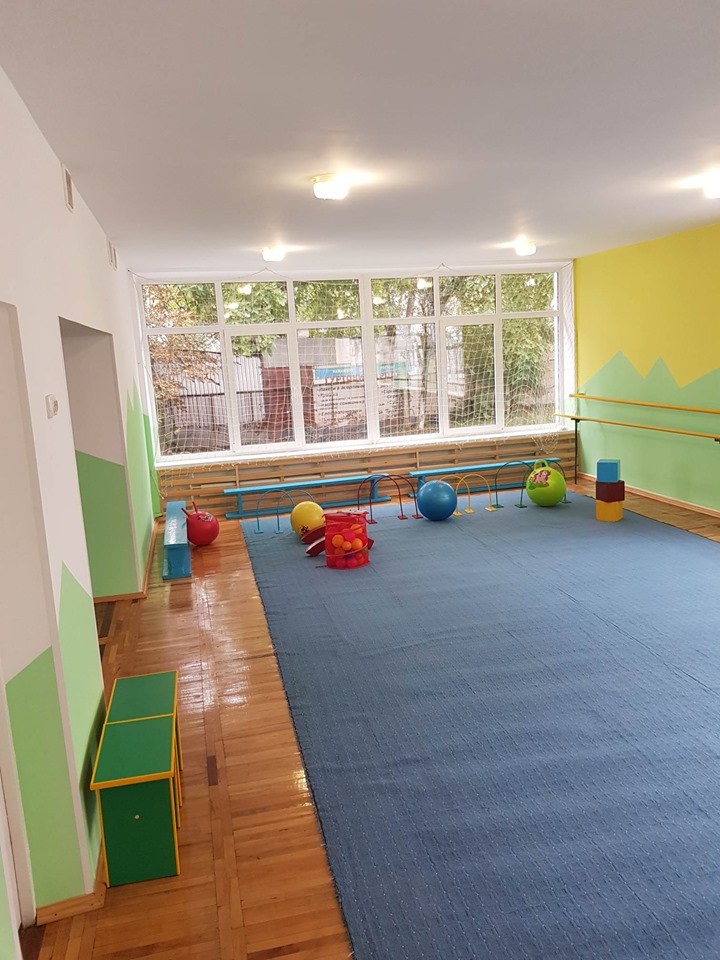 Проведений капітальний ремонт спортивної зали та придбано нове спортивне обладнання.
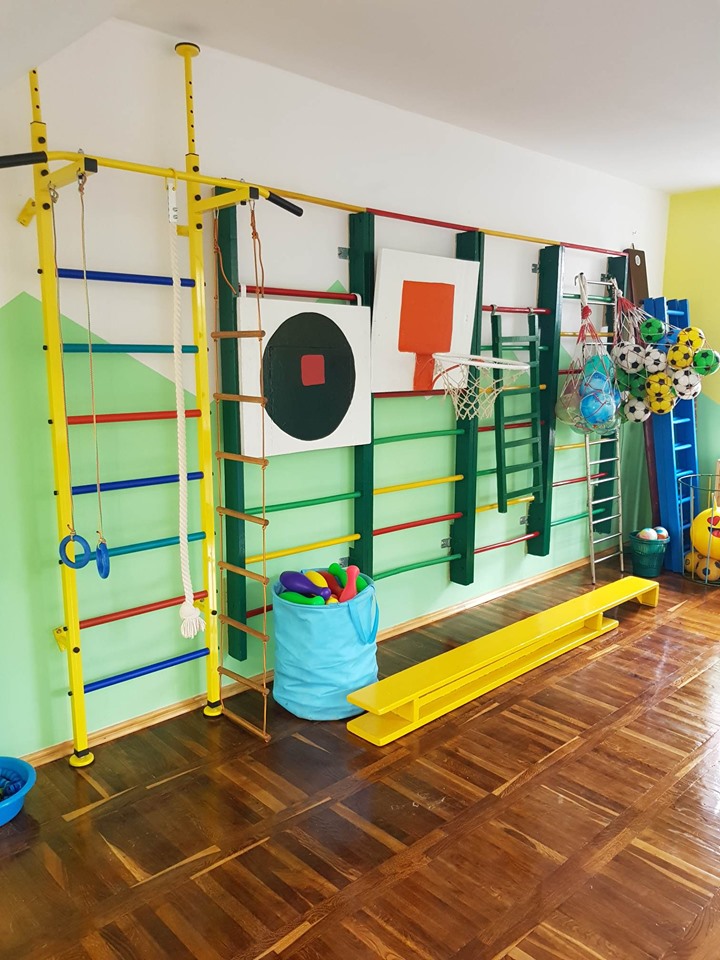 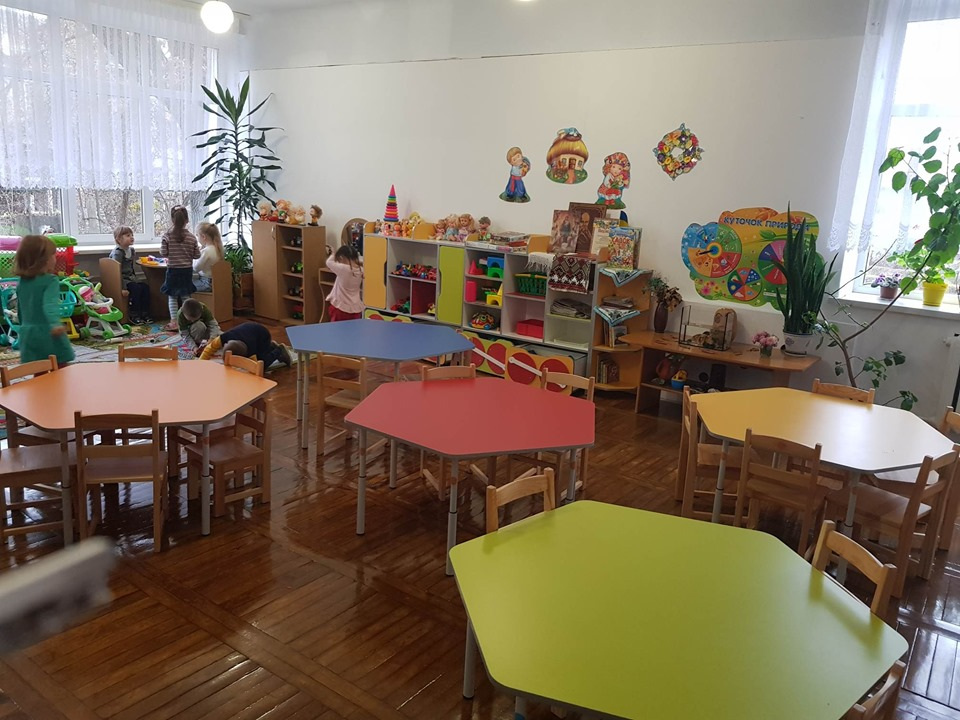 .  У 2018р. відкрито додаткову дошкільну групу і укомплектовано ліжками, меблями, обідніми столами та м,яким інвентарем
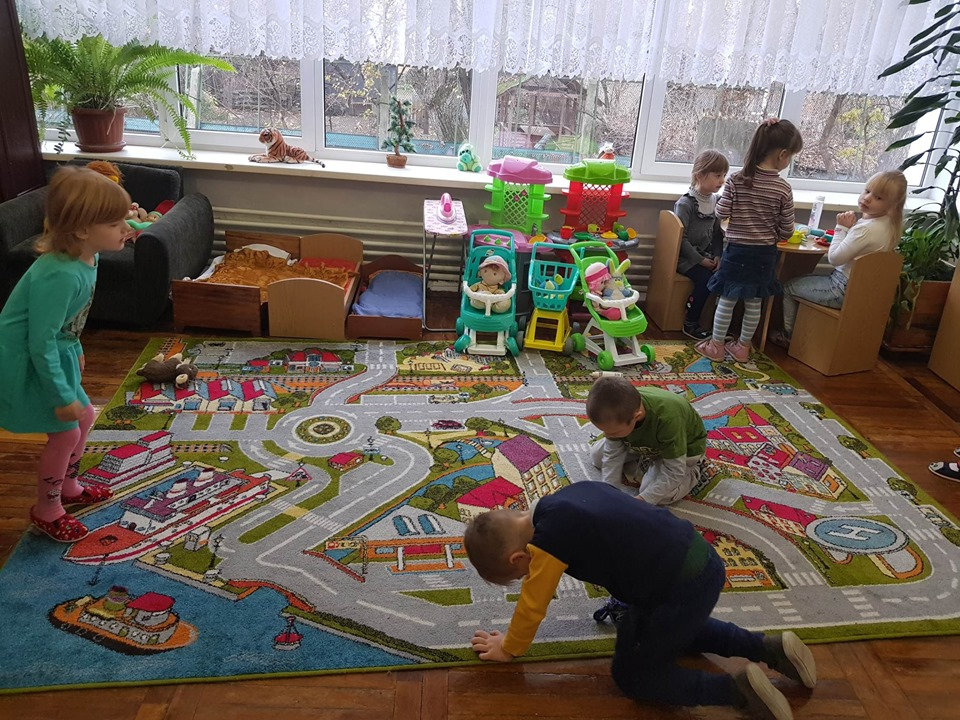 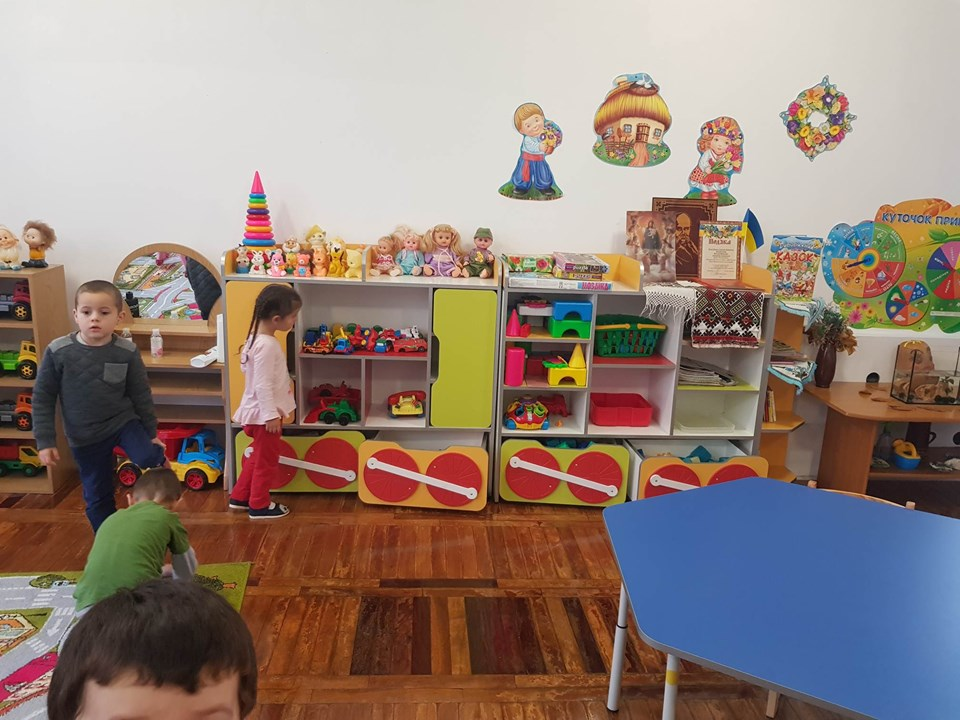 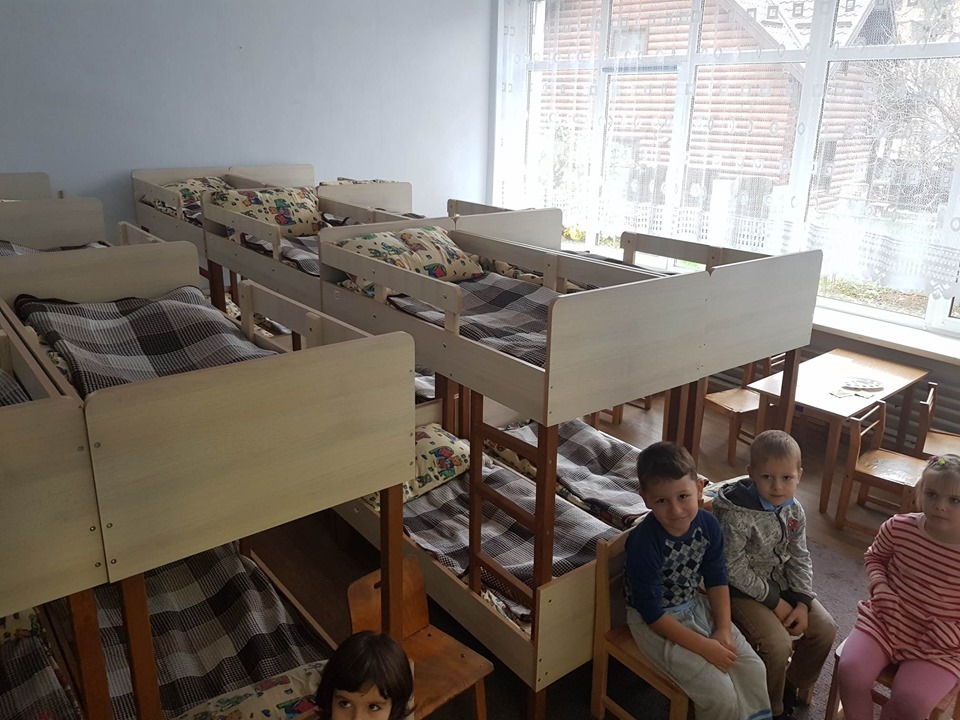 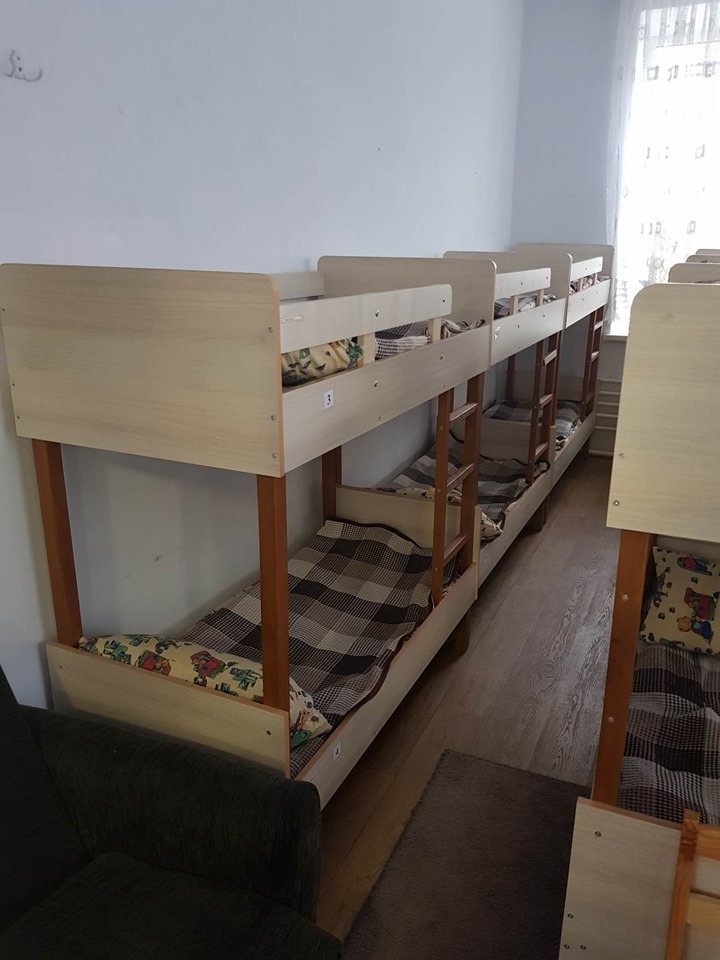 Влітку 2019р. відкрито додатковий 1-й клас, створено умови для його функціонування.
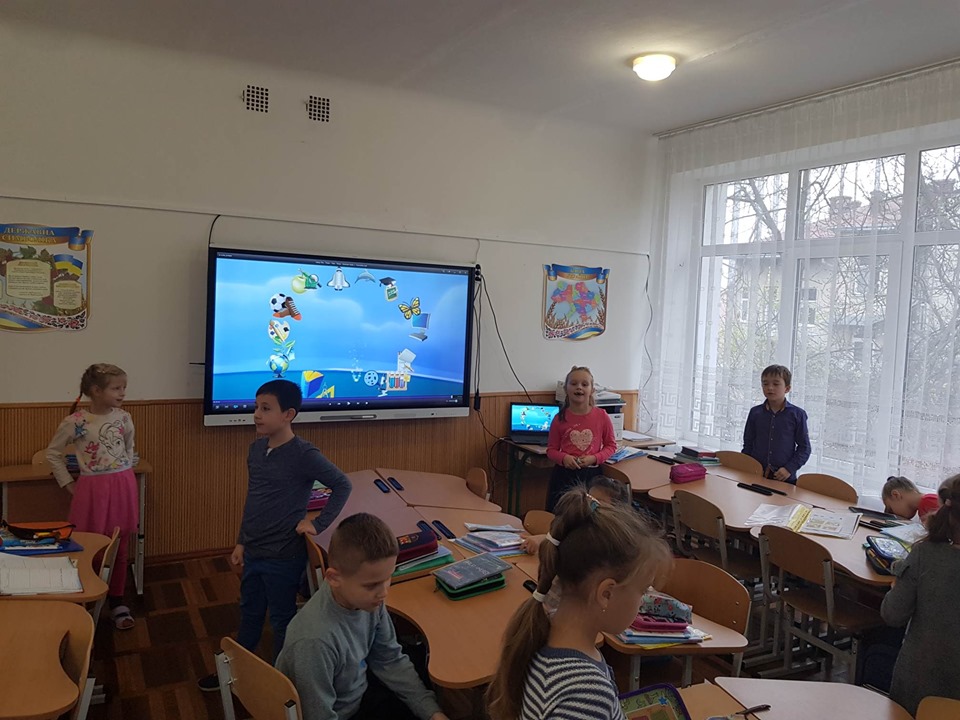 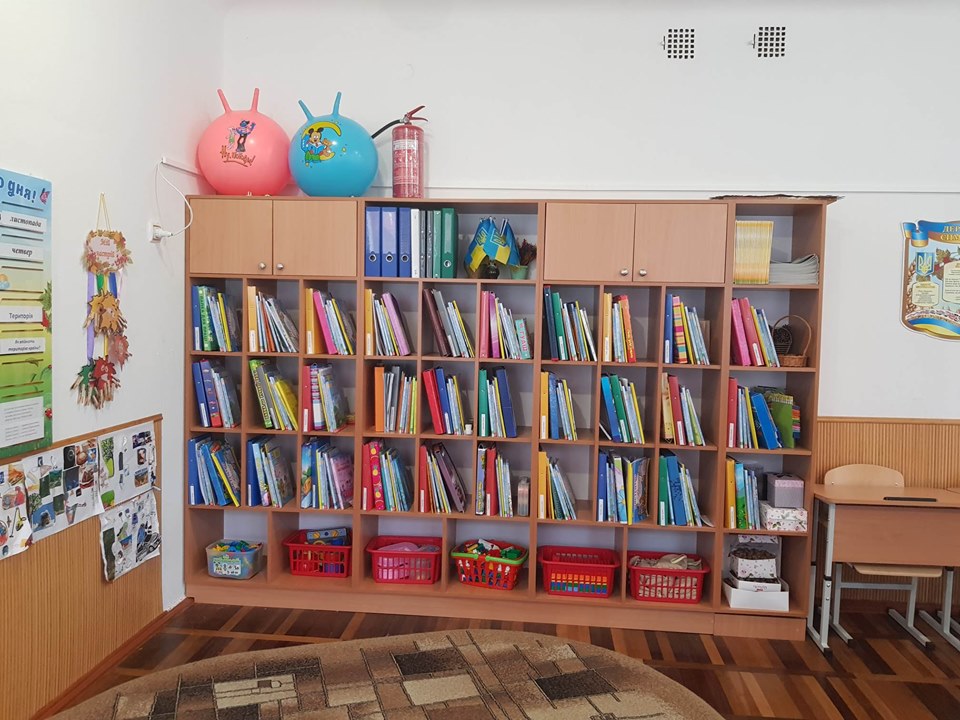 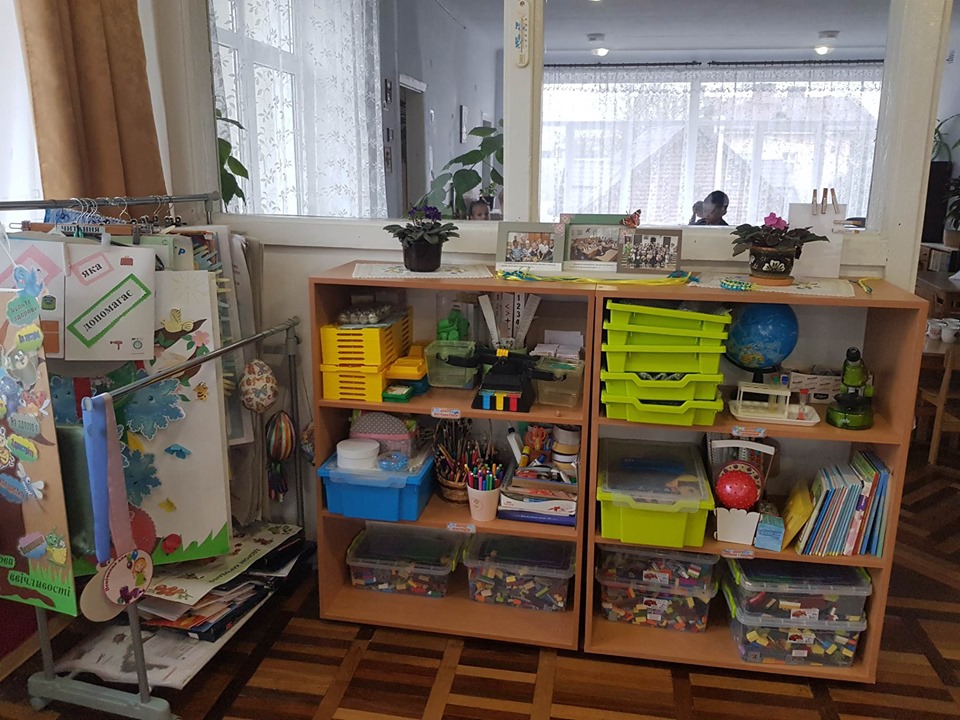 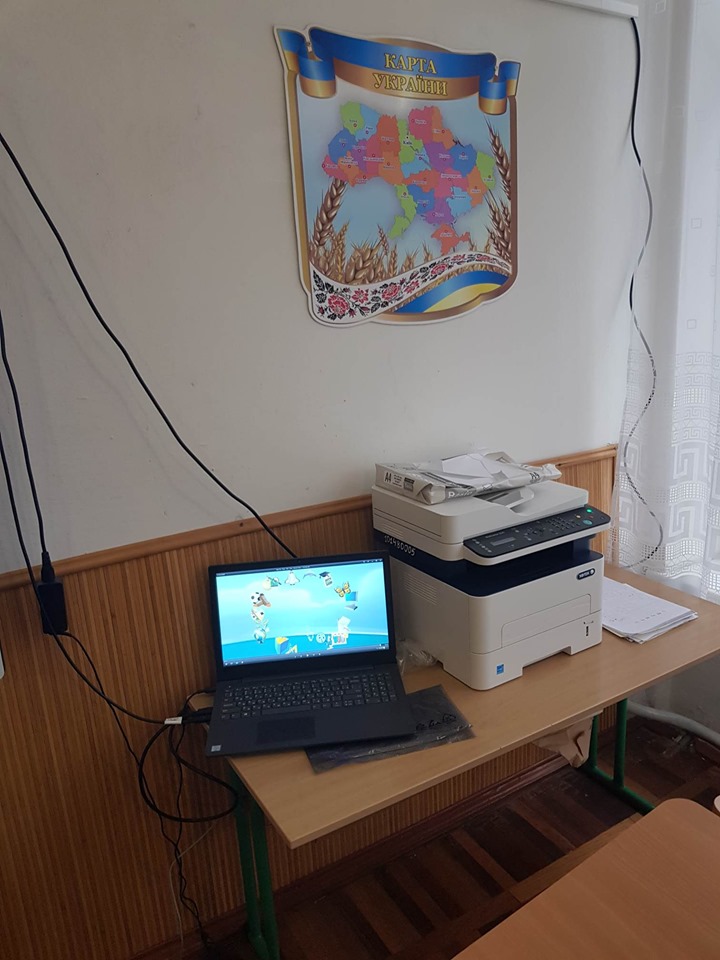 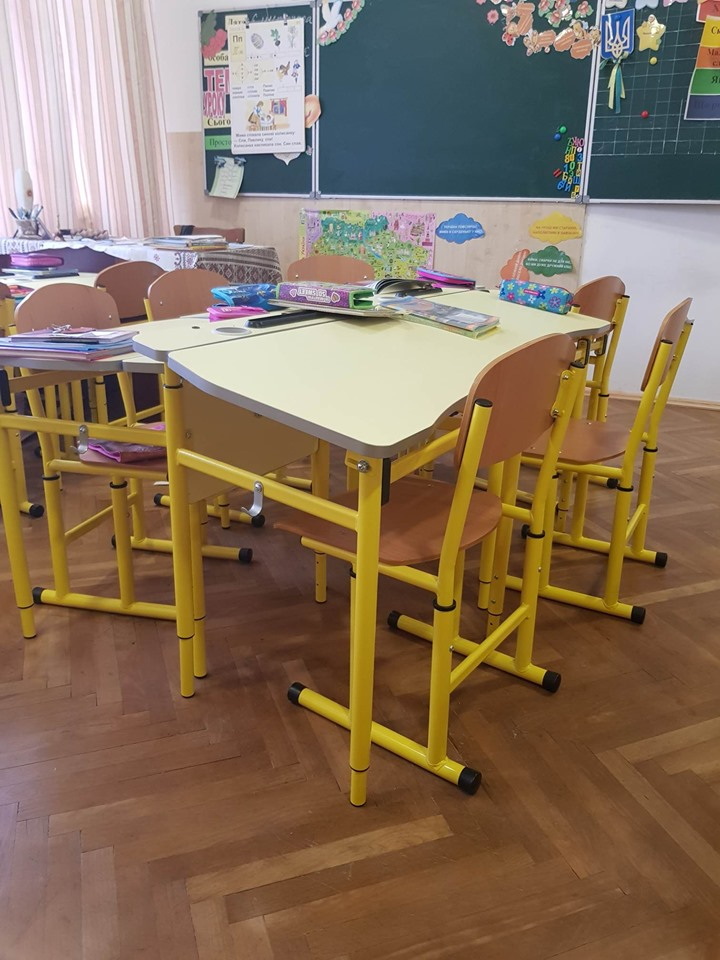 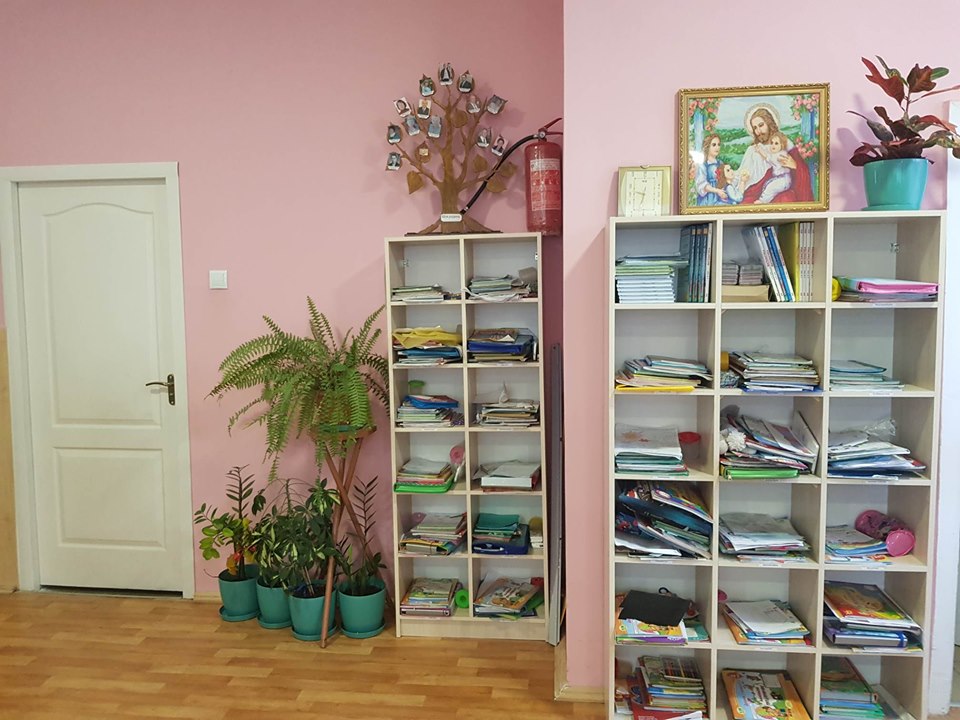 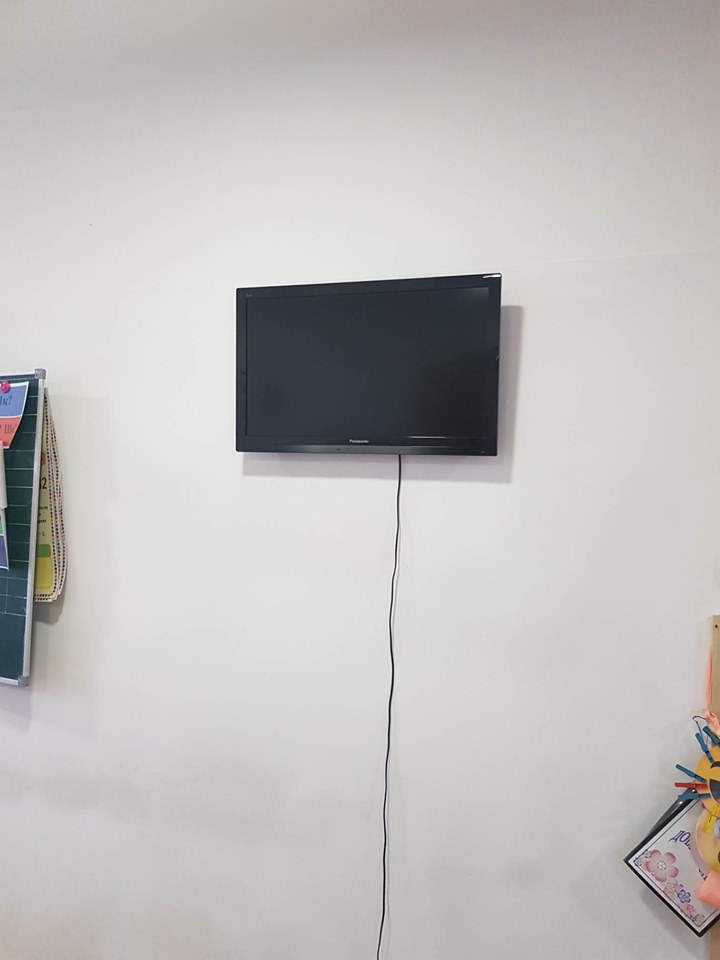 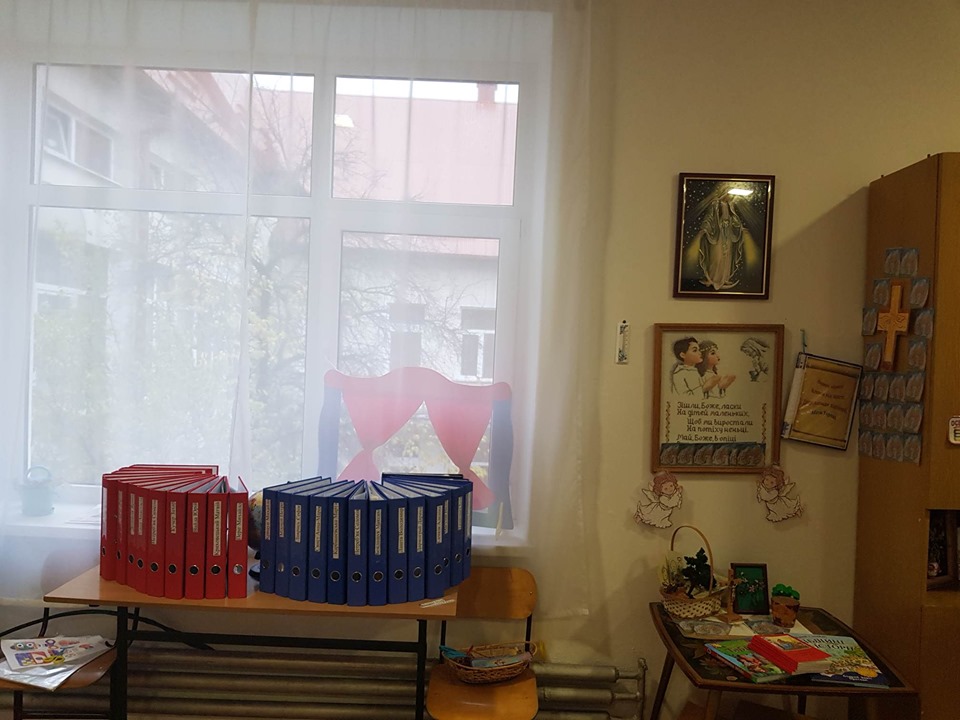 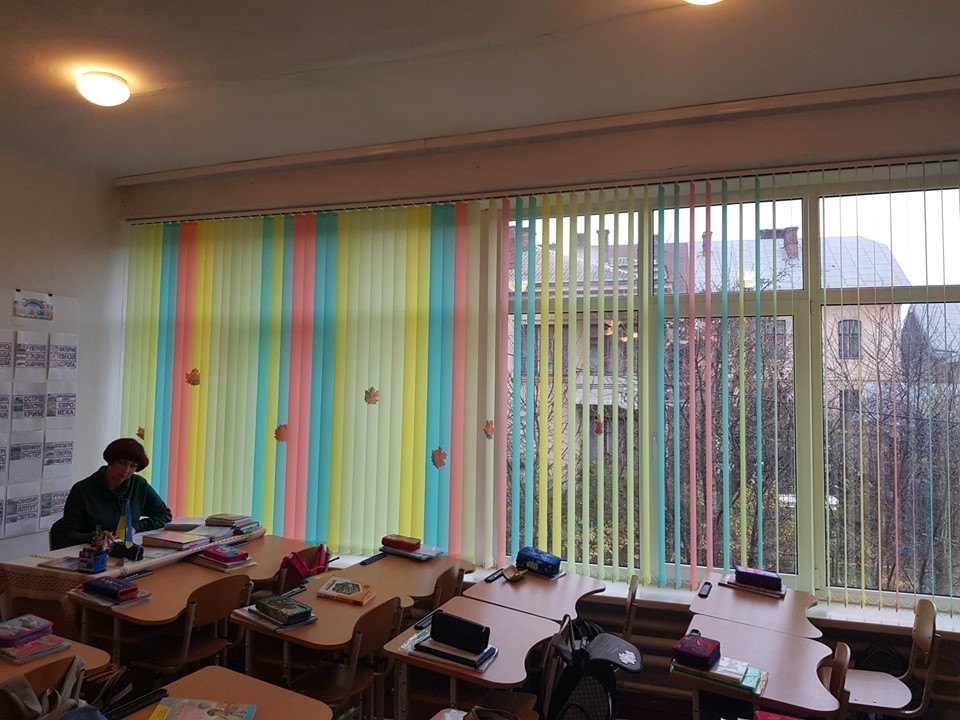 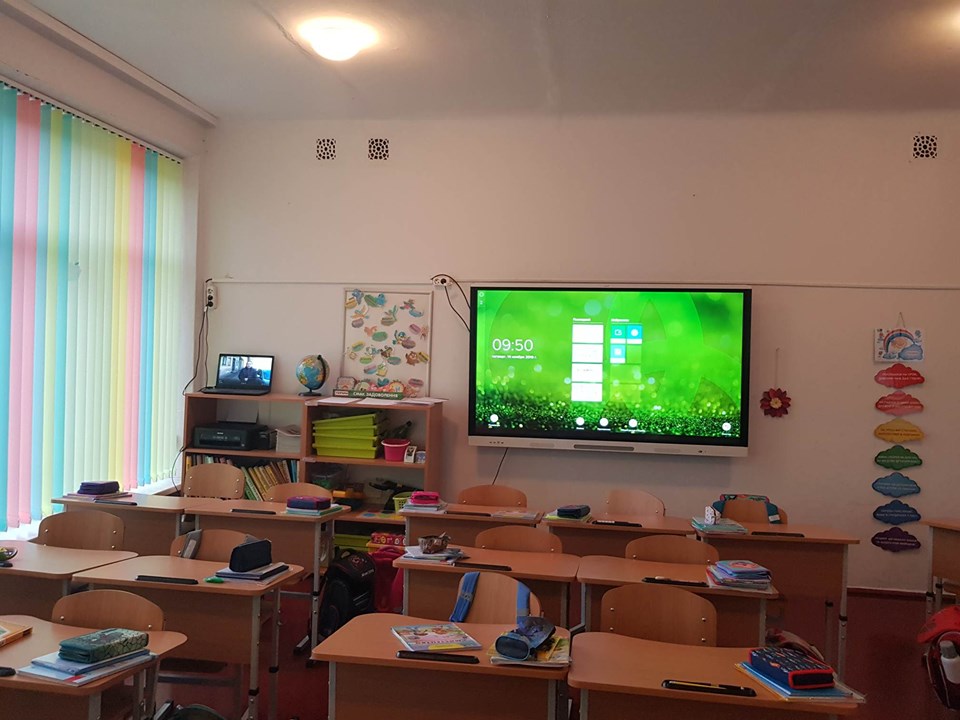 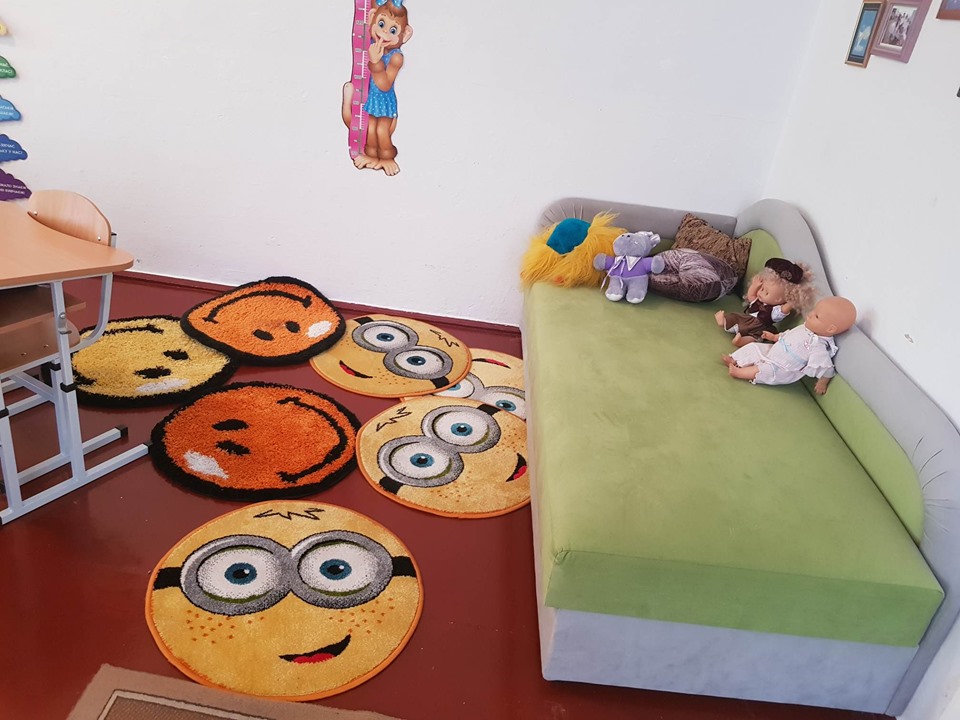 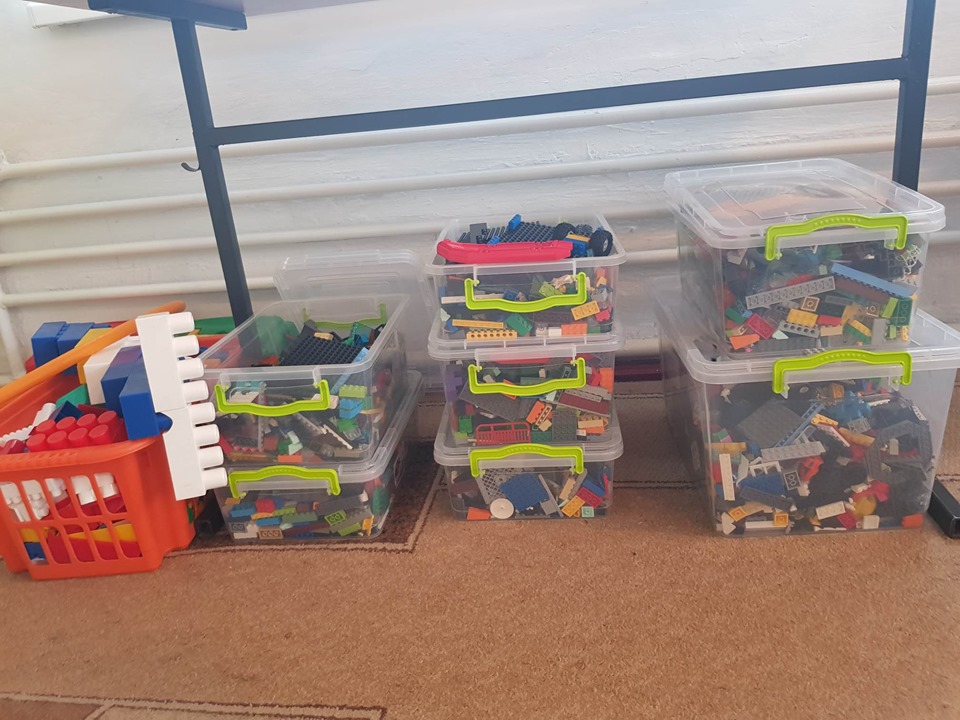 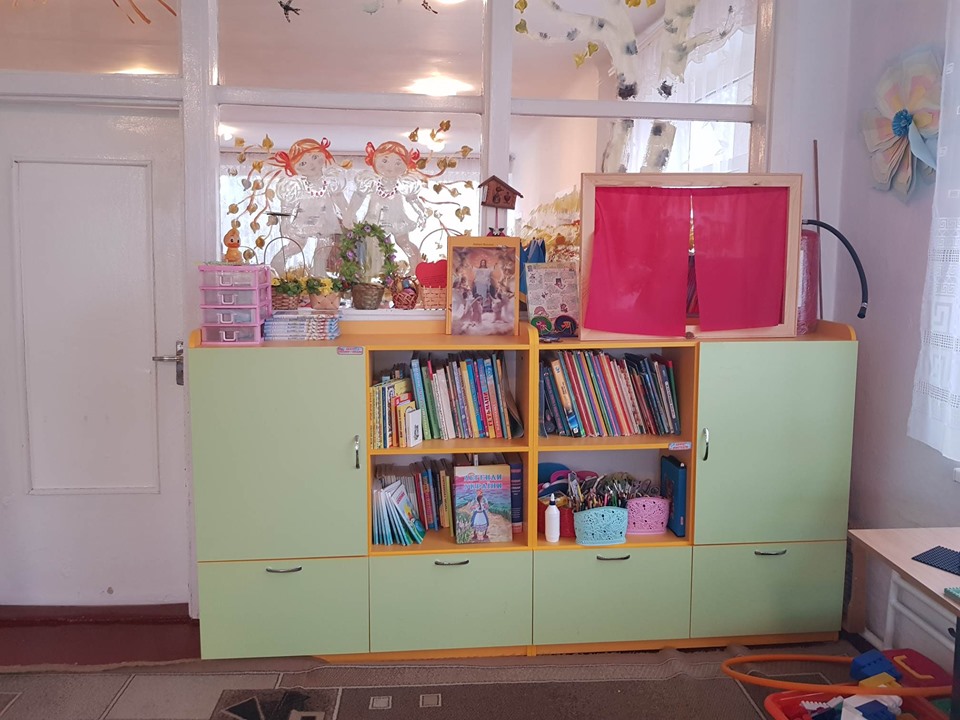 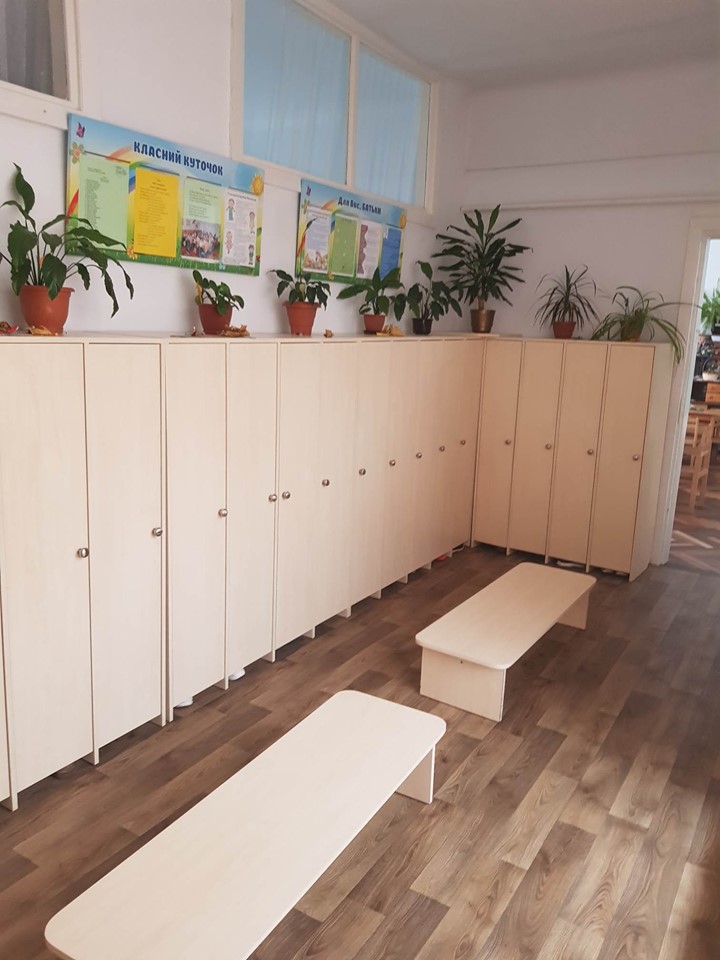 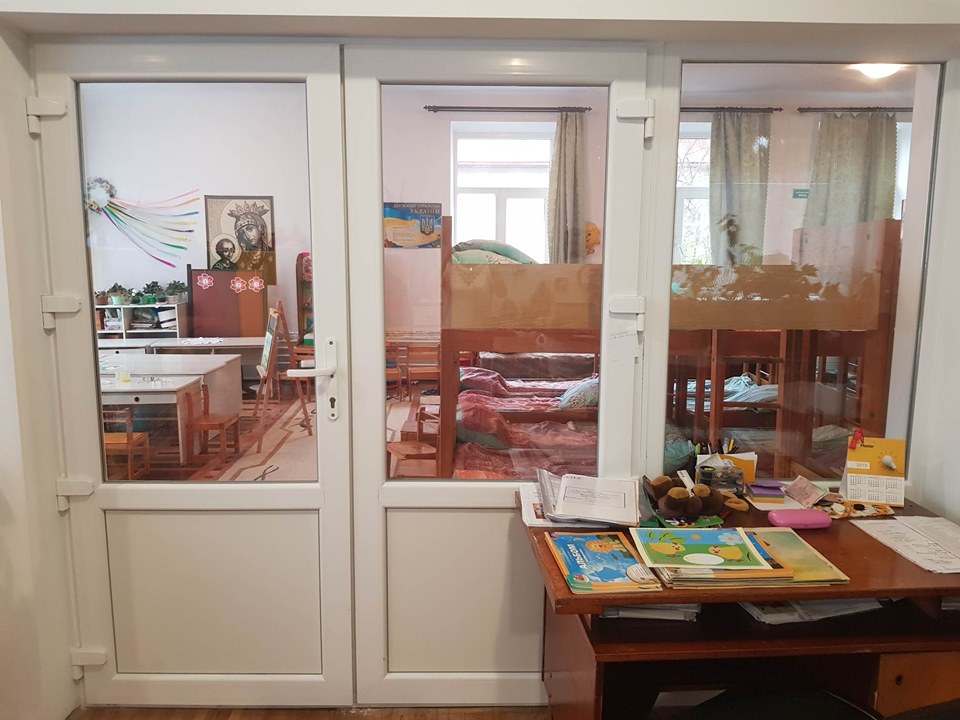 Встановлення (заміна) металопластикових конструкцій
 у приміщеннях групи “Суничка”, “Ромашка”,
 “Калинонька”
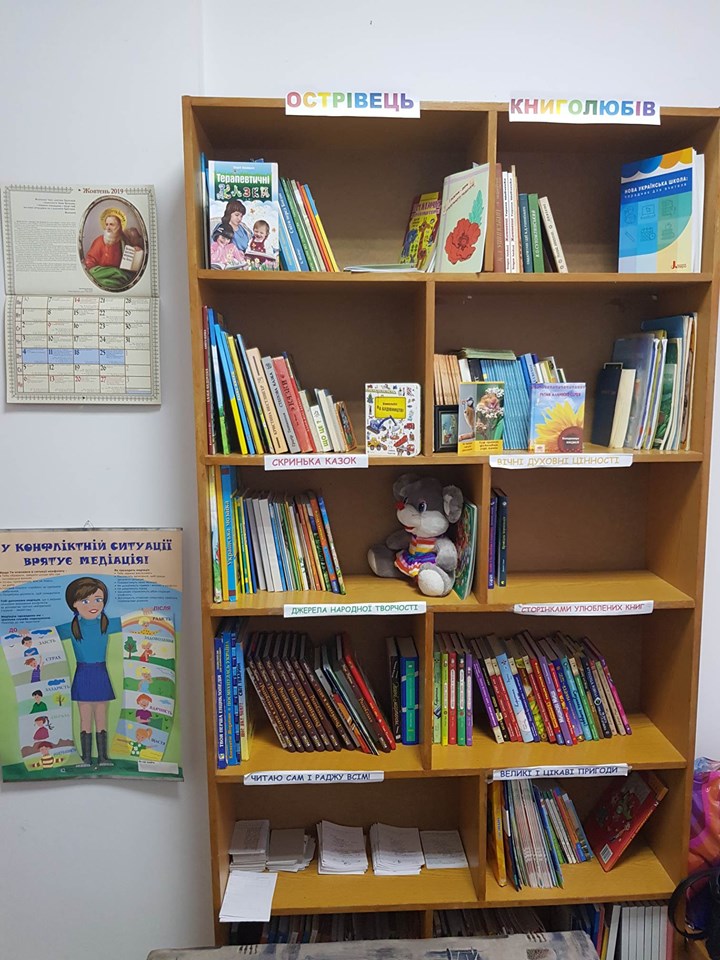 Облаштування шкільної бібліотеки, кабінету для логопеда, практичного психолога
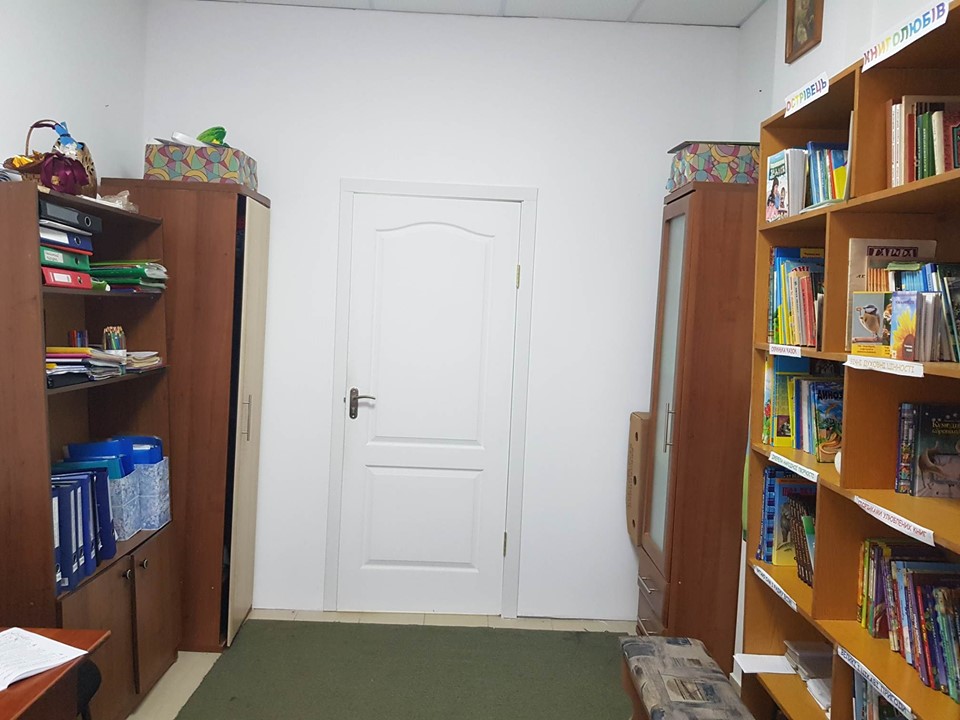 Створення музейної кімнати
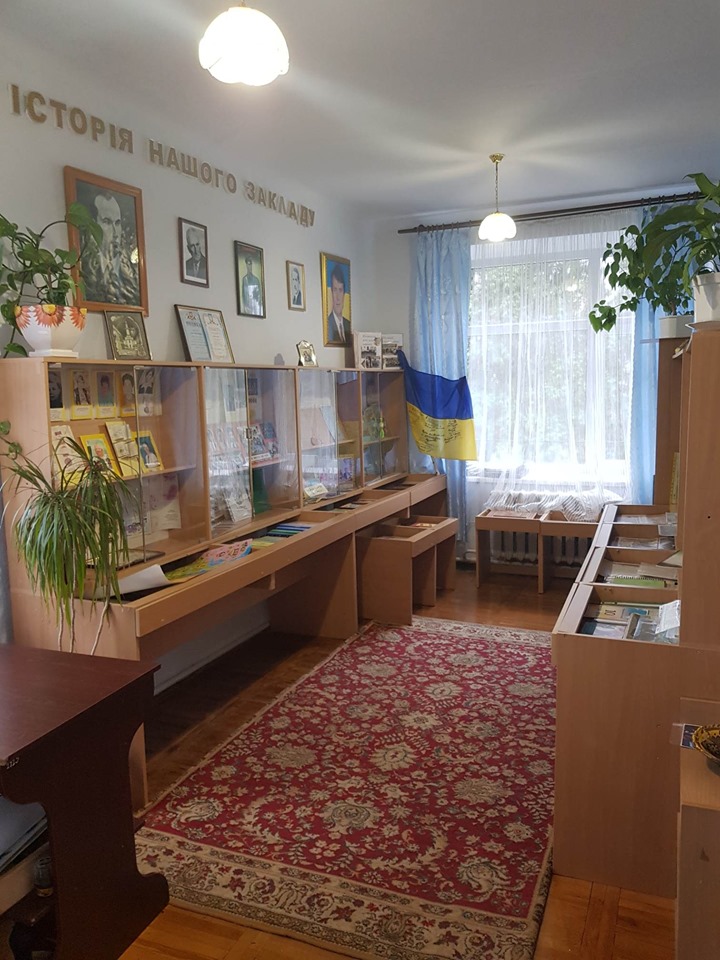 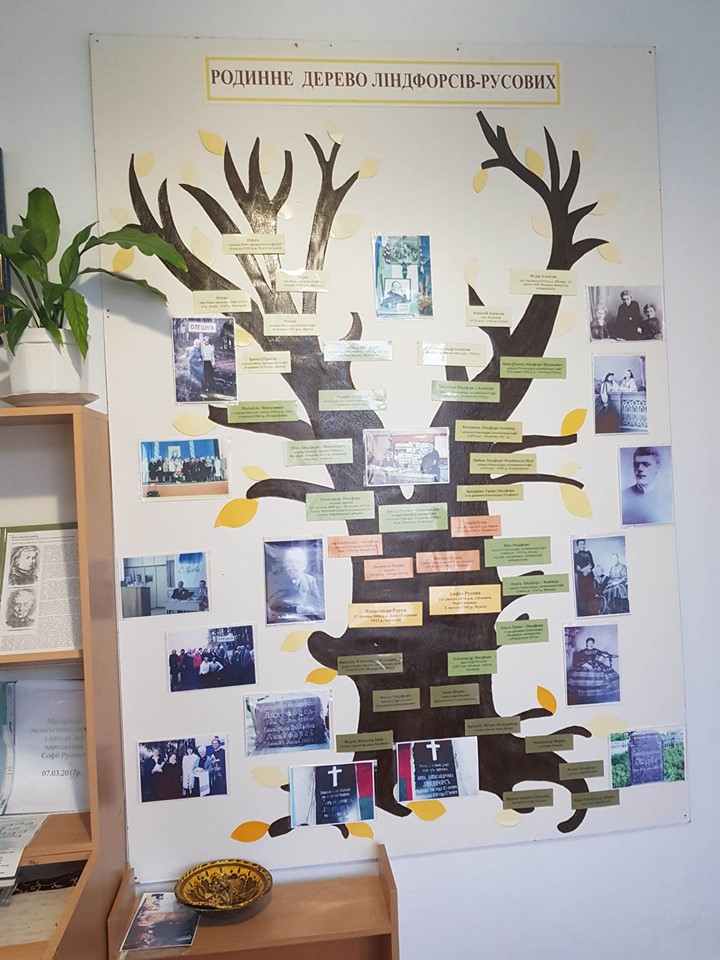 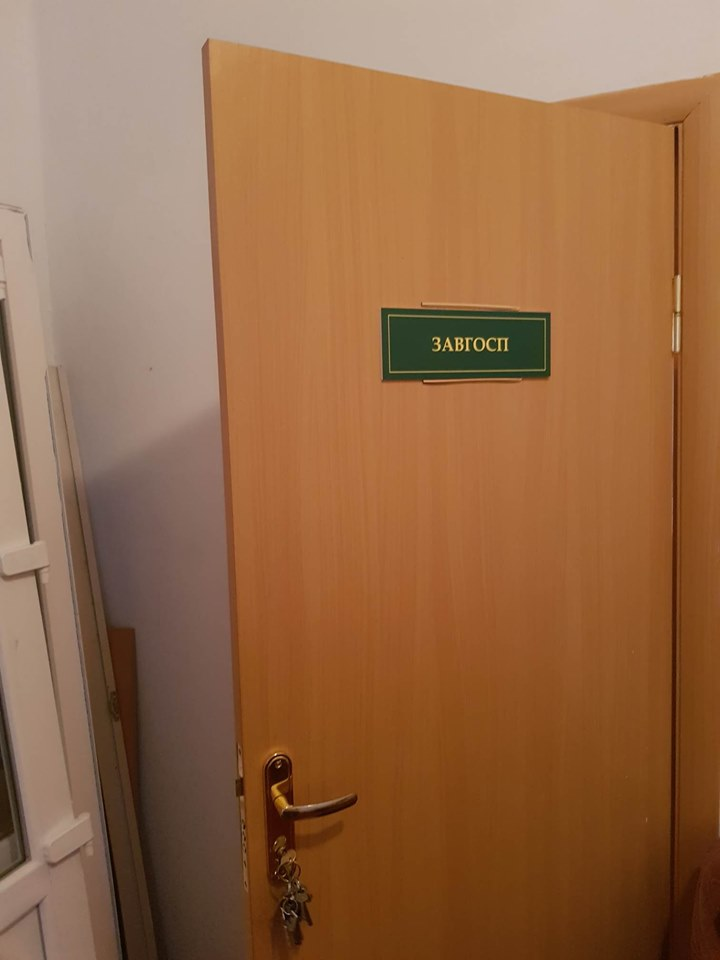 Облаштування кабінету завгоспа
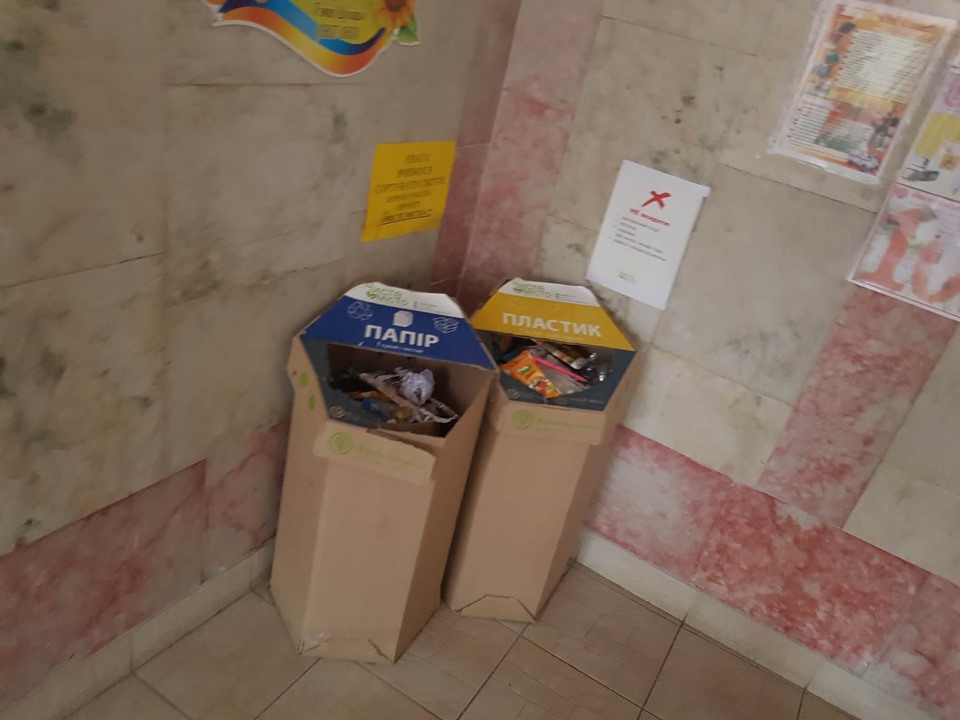 Участь в проект еко
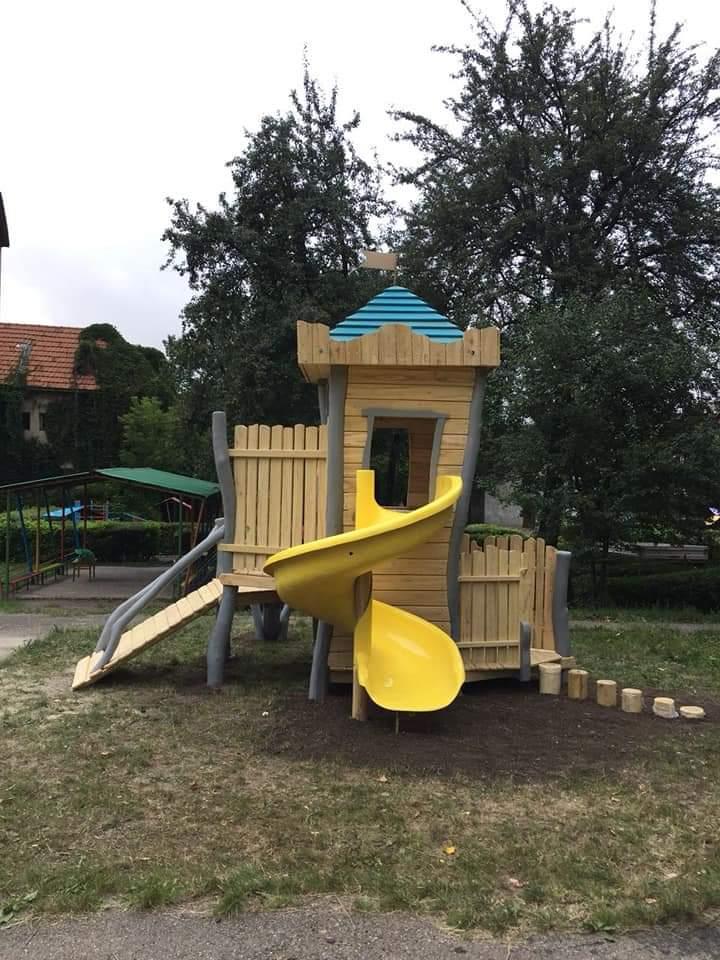 Завдяки конкурсу проектів міського самоврядування та БО Благодійний фонд «Промінчик любові» встановлено спортивно-ігровий майданчик «Маленький замок».
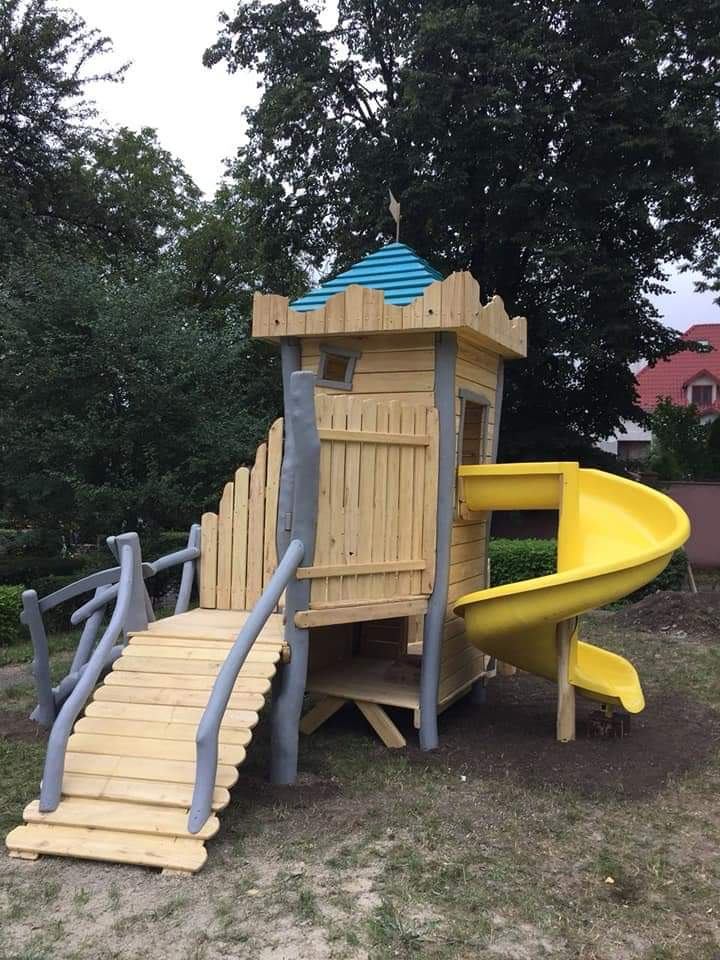 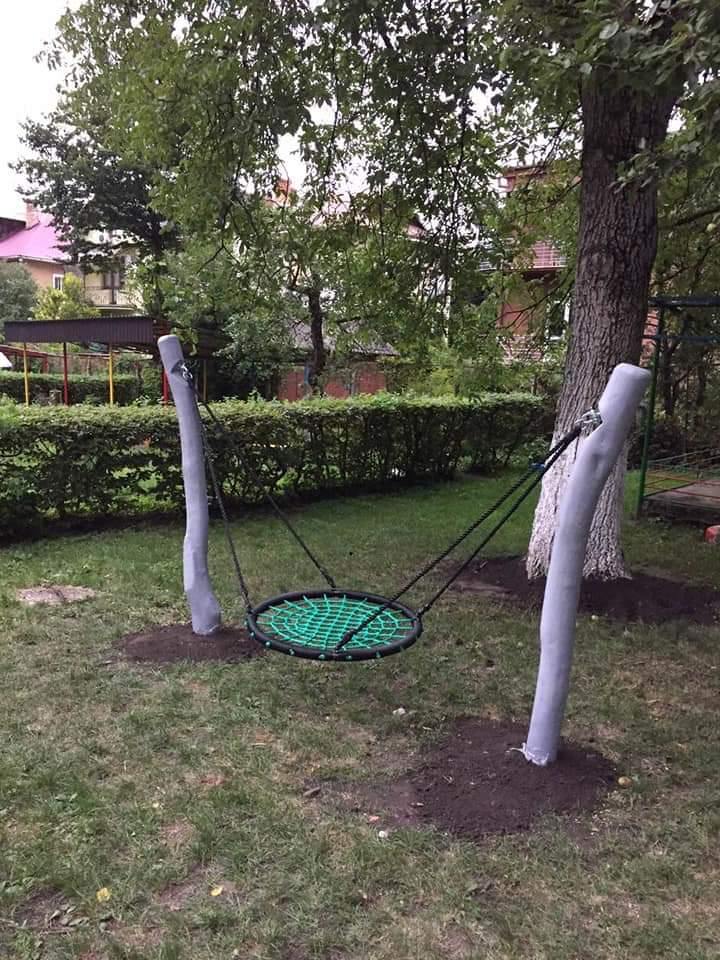 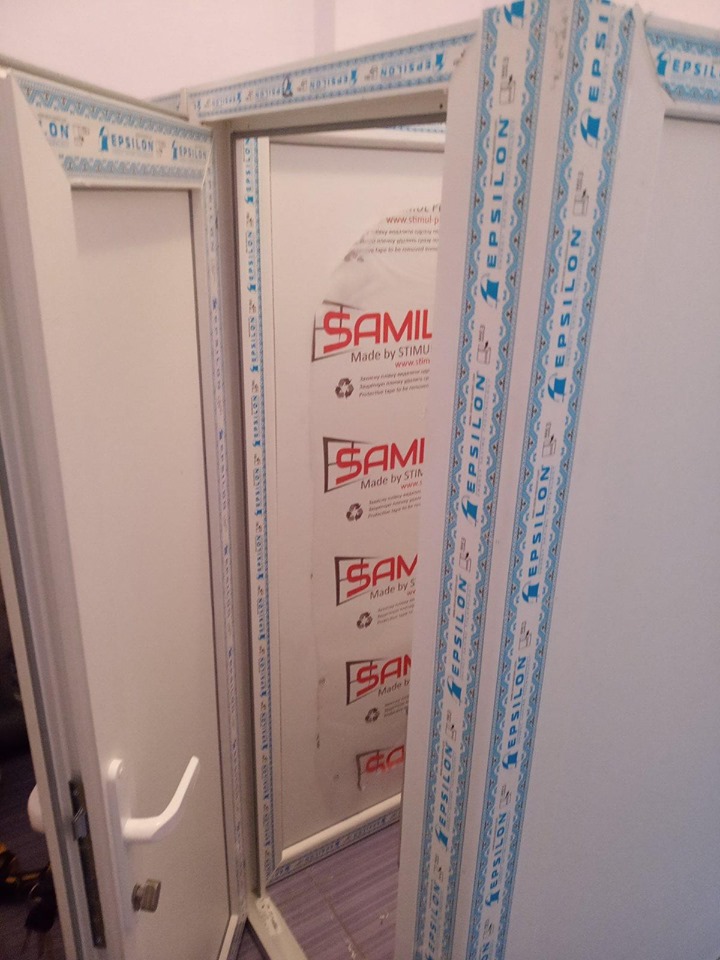 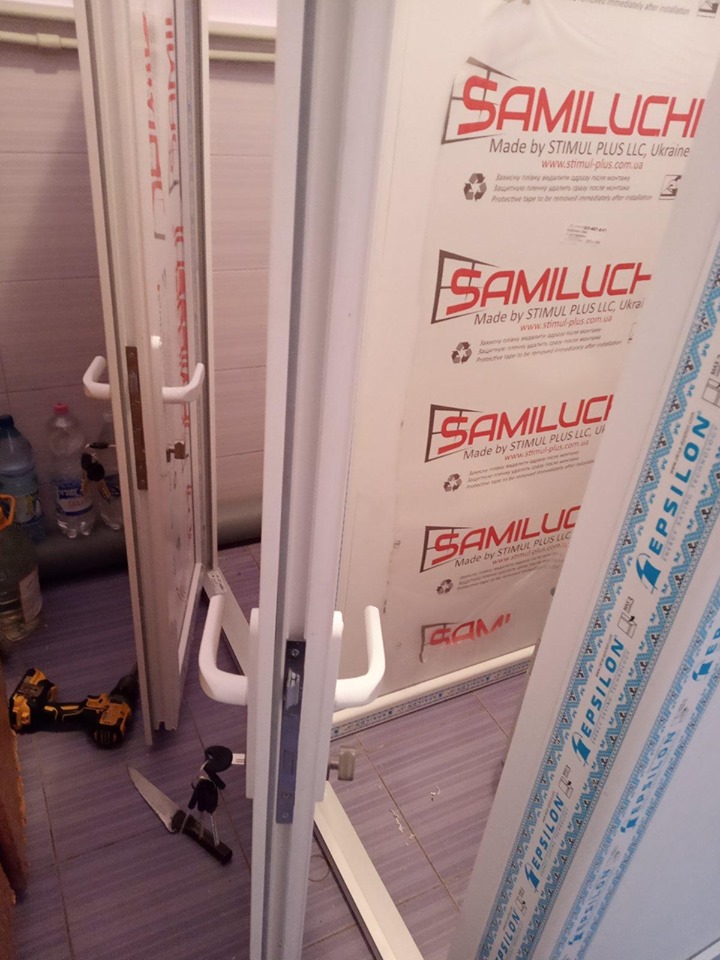 Встановлення перегородок у 5 приміщеннях санвузлів, замінено сантехнічне обладнання
Перспективний план розвитку  початкової школи імені софії русової
Реконструкція їдальні, покращення якості харчування, запровадження системи НАССР
Благоустрій території закладу освіти
Участь у  проектах та конкурсах 
Заміна водопровідної системи пожежних кранів
Перспективний план розвитку  початкової школи імені софії русової
Ремонт приміщень дошкільних груп та роздягалок
Оновлення меблів у дошкільних групах та класах
придбання килимового покриття для музичної зали
Розпис стін (співпраця із ВХПТУ №3)